Container Freight Station, Utilities and Drainage at Bayport Container Terminal
(RFQ-148)
Brenda Trevino, P.E. 
Project Manager

October 11, 2016
Container Freight Station, Utilities and Drainage at Bayport Container Terminal
Agenda
Introductions
Procurement Services
Selection Process
Submittal Requirements
Selection Criteria
Tentative Procurement Schedule
Scope of Services
Questions
Container Freight Station, Utilities and Drainage at Bayport Container Terminal
PHA Personnel:

Jeff Davis – Chief of Operations
Roger H. Hoh, P.E. – Director, Project & Construction Management
Brenda Trevino, P.E. – Project Manager
Yvette Camel-Smith – Director of Procurement Services
Pedro Gonzalez – Small Business
Container Freight Station, Utilities and Drainage at Bayport Container Terminal
Format and Delivery Requirements

RFQ Due Date: October 19, 2016 Before 11:00 A.M.
Late Submittals Will Not Be Evaluated
Eight (8) Hard Copies & 1 Electronic Copy
SELECTION PROCESS
SUBMITTAL REQUIREMENTS
A
B
C
SUBMITTAL REQUIREMENTS(Cont’d)
D
E
F
SELECTION CRITERIA
RELATIVE WEIGHT 

25%


40%

20%


15%

100%
CRITERIA 

RESPONDENT’S REPUTATIONS AND QUALITY OF SERVICES

PERSONNEL QUALIFICATIONS AND EXPERIENCE

PERFORMANCE PLAN AND 
		OTHER BENEFITS

OVERALL COMPLIANCE WITH PORT AUTHORITY POLICIES

TOTAL
TENTATIVE PROCUREMENT SCHEDULE(SUBJECT TO CHANGE)
Container Freight Station, Utilities and Drainage at Bayport Container Terminal
Background:

The Port of Houston Authority has developed a Master Plan that requires the
development of engineering recommendations into preliminary and final design
drawings, specifications and supporting documents for procurement of
construction to install utilities related to future business opportunities along
Freight Station Road and the Bayport Terminal south of Port Road. Engineering
services will be required to incorporate the recommendations from the Master
Plan, geotechnical, environmental, permitting, rail, communications, safety,
security and operational considerations into the utilities project.

Scope of Services:

Utilize existing Master Plan reports and Special Studies as background to understand the requirements of the project
Perform additional  specific topographical and geotechnical investigations to determine the design requirements for the utilities for the PHA properties south of Port Road
Perform a brief alternatives analysis for use of the information provided
Provide a utility installation plan with phasing
Coordinate with the appropriate agencies, where required, to approve the plan and provide a road map for any permitting required
Provide preliminary design documents (30% level), if authorized separately
Prepare construction documents of selected option(s), if authorized separately
Provide construction phase services, if authorized separately
Container Freight Station, Utilities and Drainage at Bayport Container Terminal
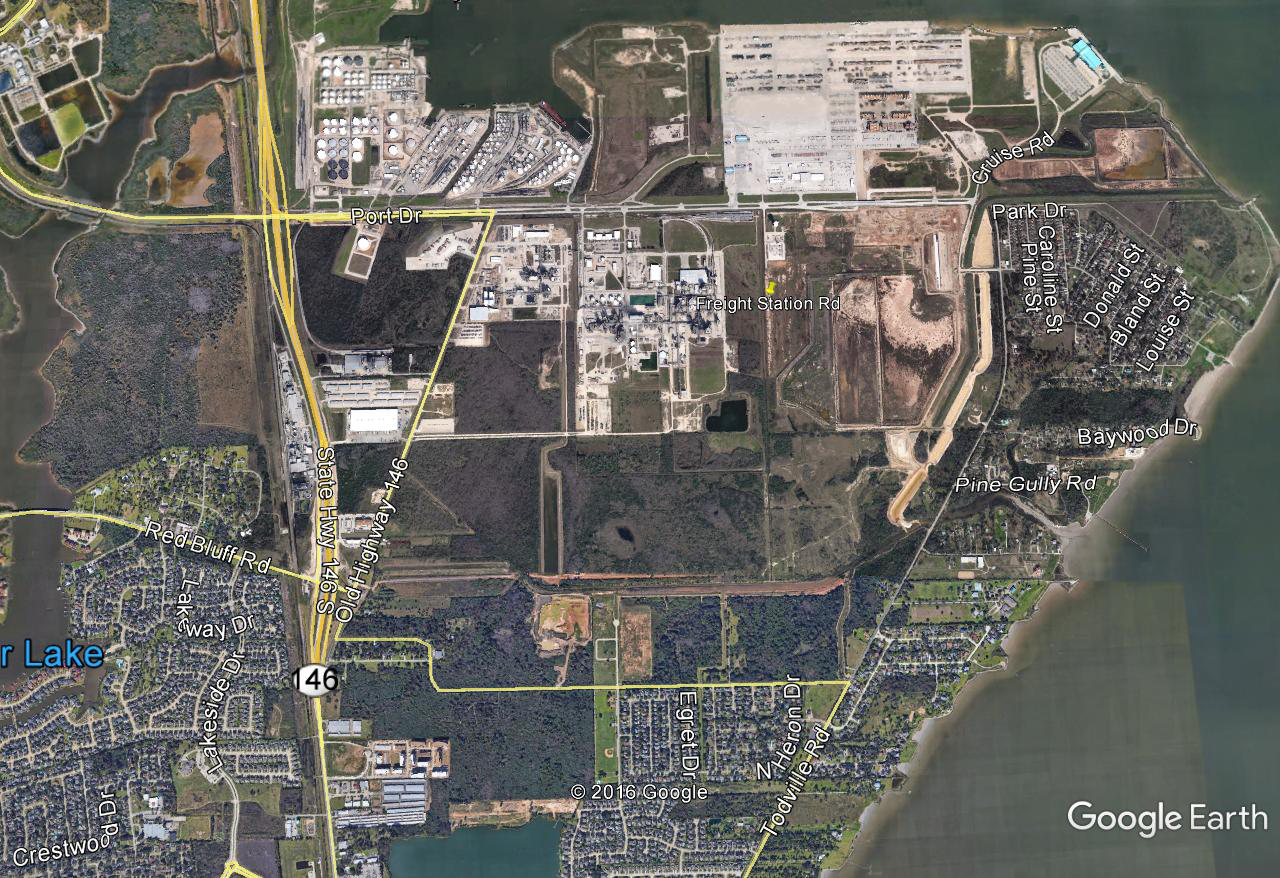 Container Freight Station, Utilities and Drainage at Bayport Container Terminal
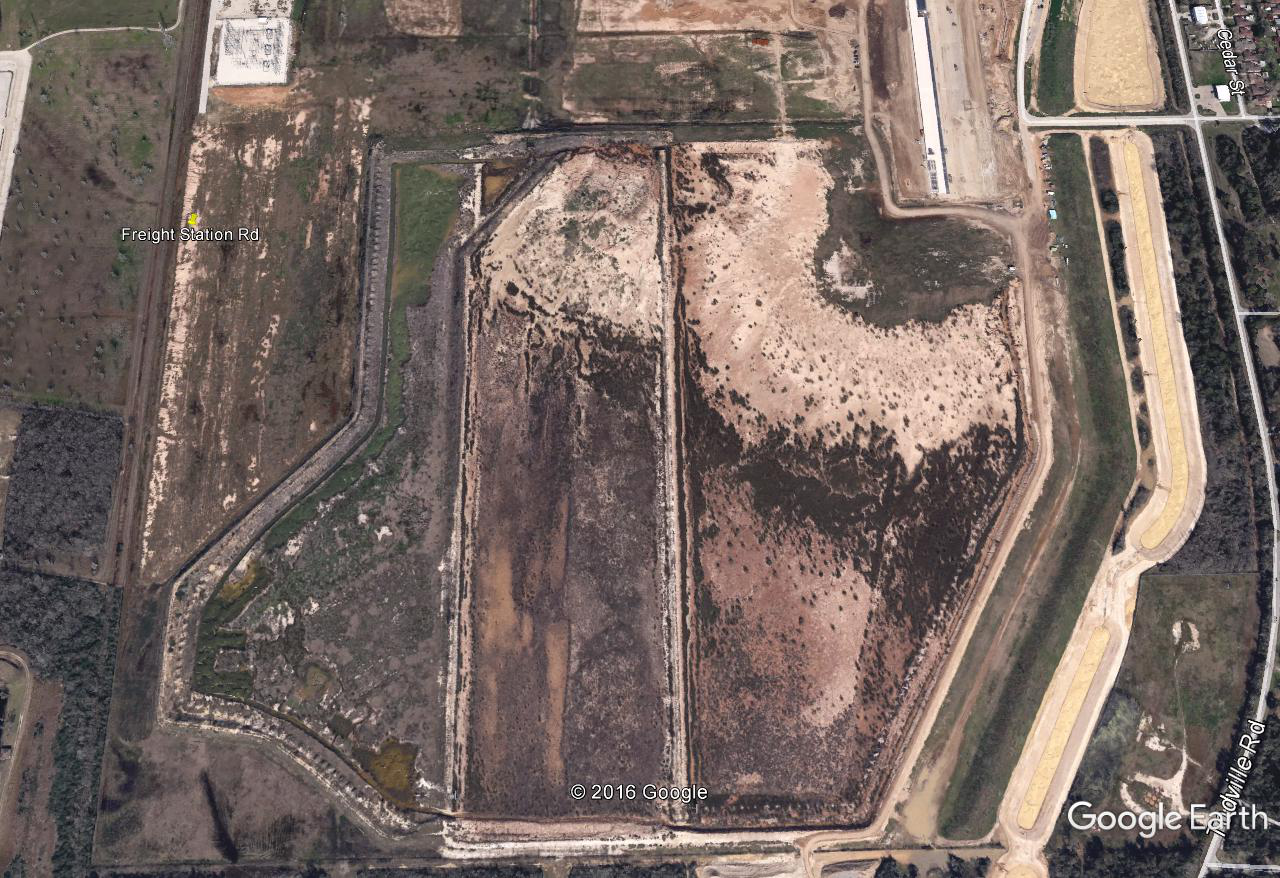 Container Freight Station, Utilities and Drainage at Bayport Container Terminal
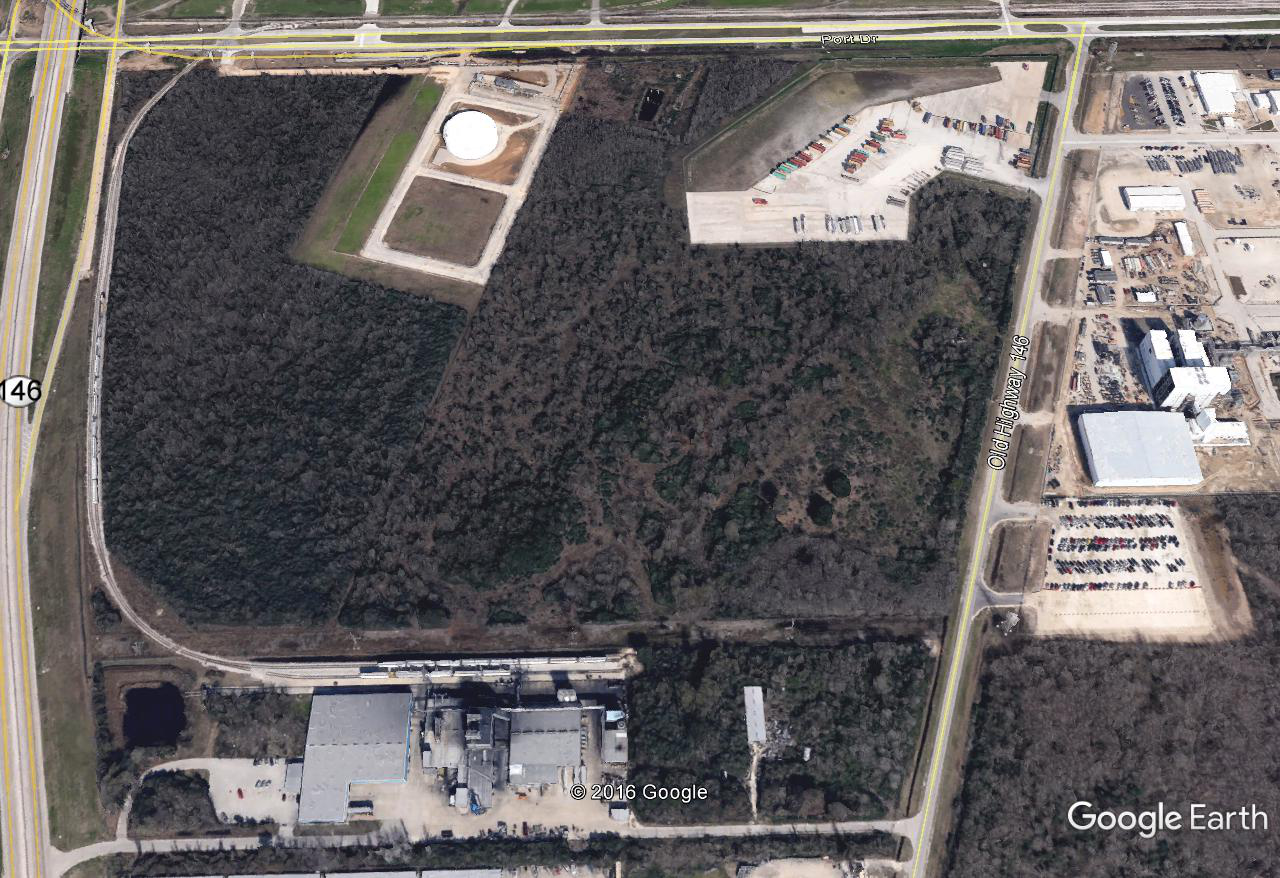 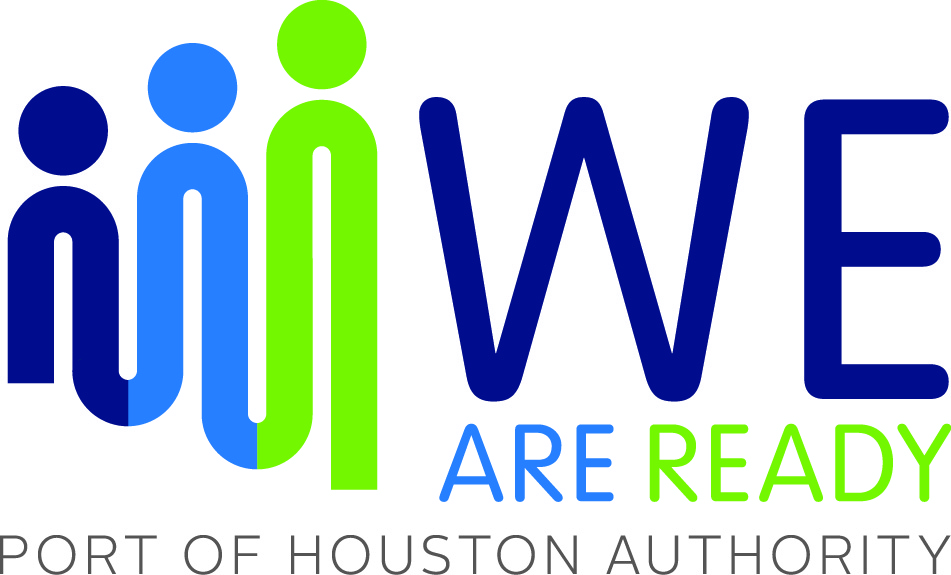 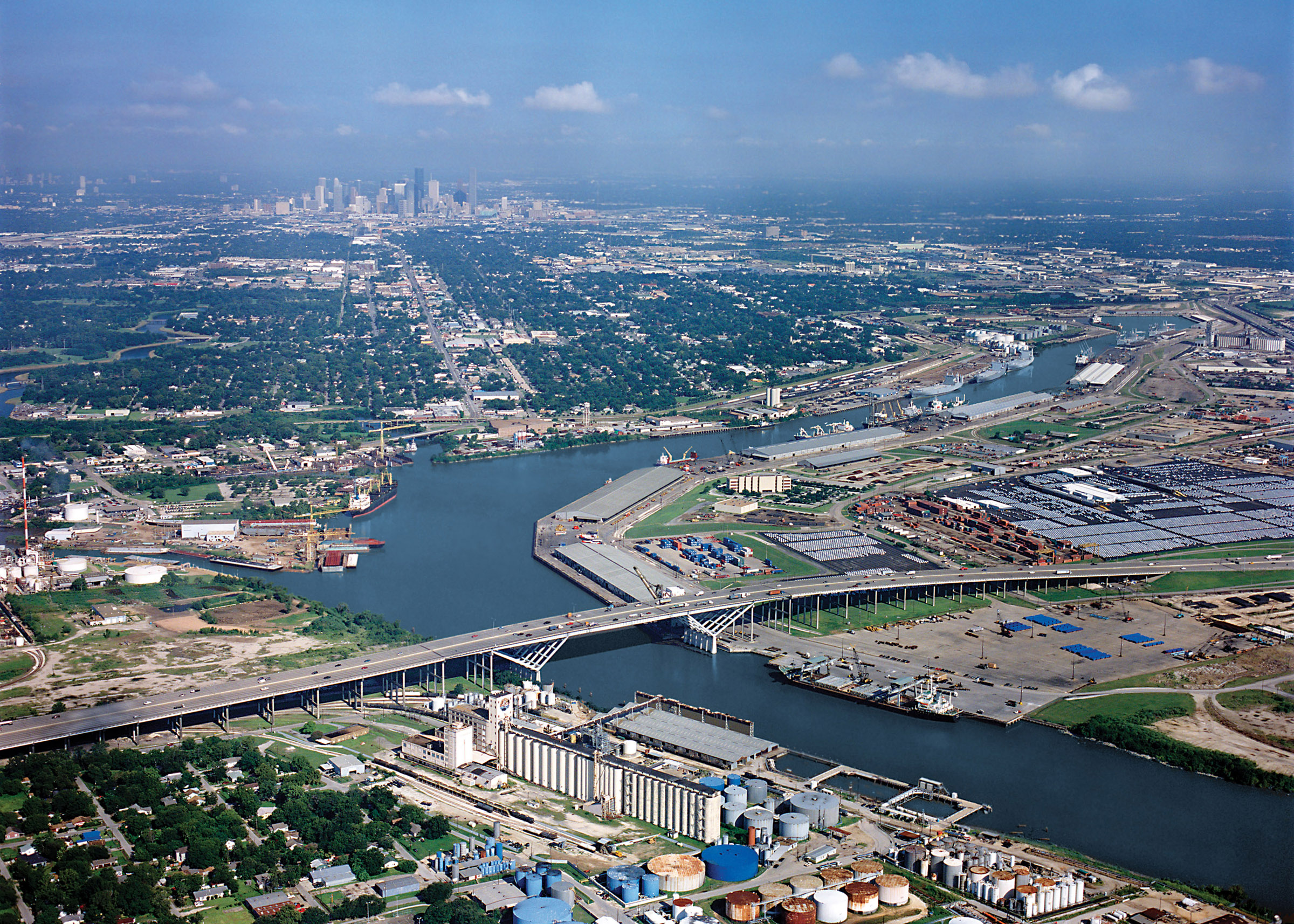 Thank You
&
Questions